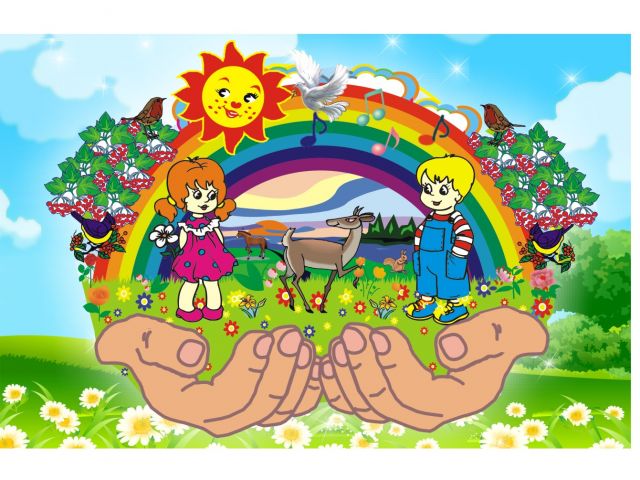 ЯКІСНА І ДОСТУПНА ДОШКІЛЬНА ОСВІТА
Дошкільна освіта - невід’ємна складова та важлива самоцінна ланка в системі освіти України - стартова платформа особистісного розвитку дитини
року
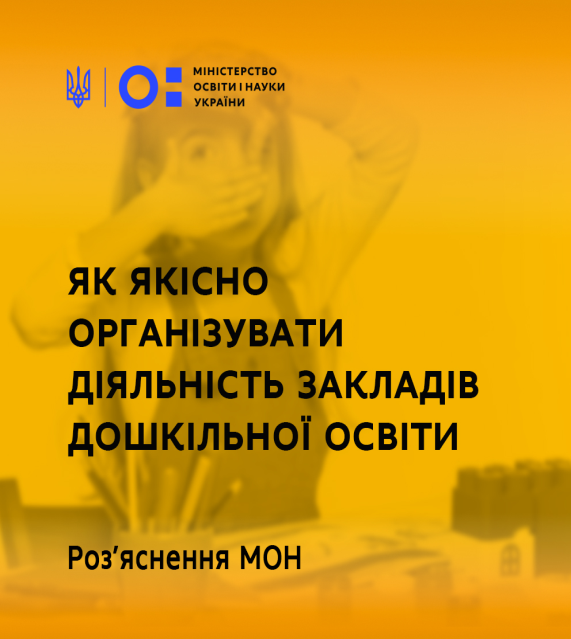 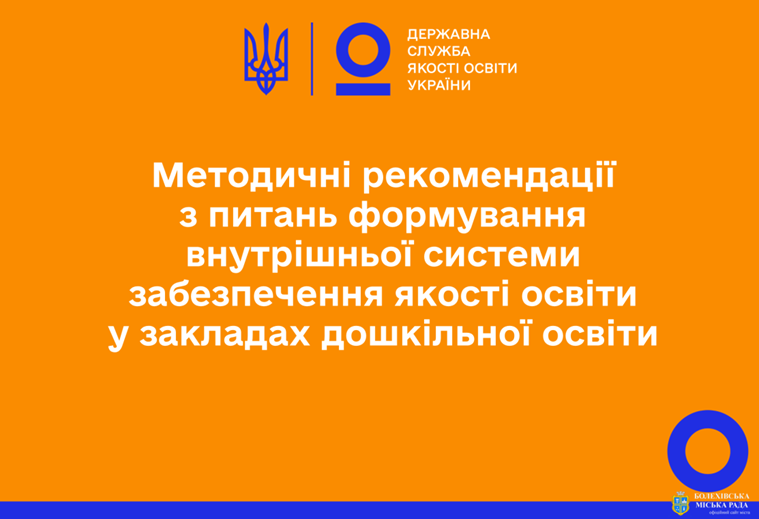 Наказ ДСЯОУ № 01-11/71 від 30.11.2020 року
«Про затвердження Методичних рекомендацій з питань формування внутрішньої системи забезпечення якості освіти у закладах дошкільної освіти»
У концепції окреслено напрями діяльності різних 
                                 соціальних інститутів, відповідальних за освіту дітей
                                 раннього та дошкільного віку відповідно до сучасних 
                                 викликів та проблем дошкільної освіти; визначено суб’єктів 
                                 системи дошкільної освіти, місію і візію освіти дітей
                                  раннього і дошкільного віку.
 
 
 Наголошено на необхідності: розвитку мережі закладів дошкільної освіти державної та приватної форм власності; стимулювання батьківського партнерства; забезпечення якості дошкільної освіти, визначення критеріїв моніторингу якості дошкільної освіти; підвищення соціального статусу педагогічних працівників закладів дошкільної освіти; розвитку професійної компетентності педагогічних працівників, як умови якісної дошкільної освіти; наукового забезпечення освіти дітей раннього та дошкільного віку. Схарактеризовано ризики, пов’язані з реалізацією концепції.
Затверджено Президією Національної академії наук України 
протокол № 1-2/8 -119 від 18.06.2020р.
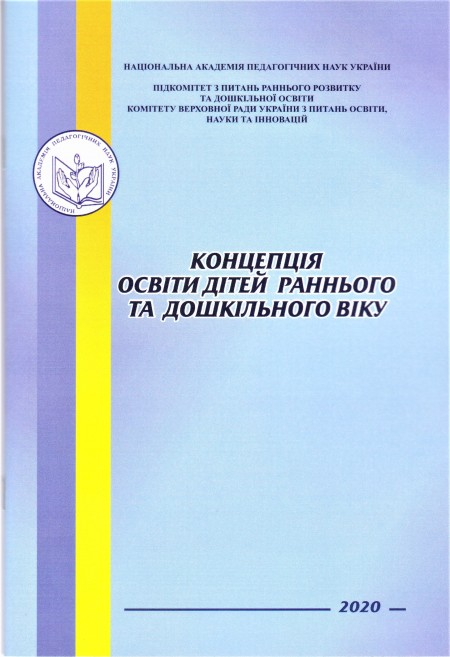 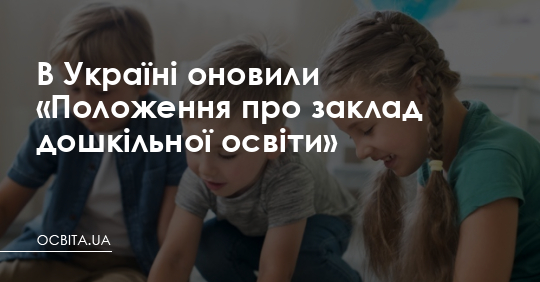 ЗАТВЕРДЖЕНОпостановою Кабінету Міністрів Українивід 27 січня 2021 р. № 86
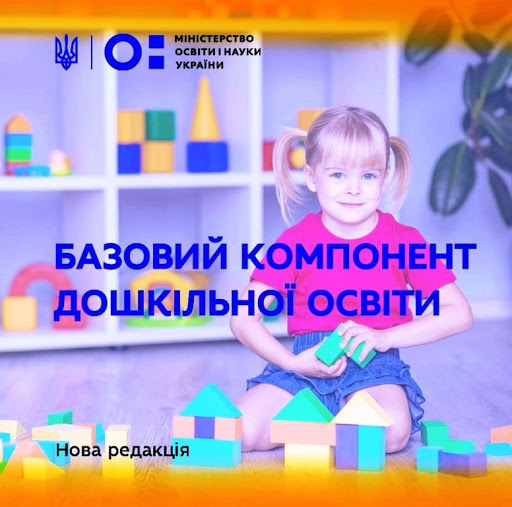 Наказ Міністерства освіти і науки України від 12.01.2021р. №33“Про затвердження Базового компонента дошкільної освіти (Державного стандарту дошкільної освіти)
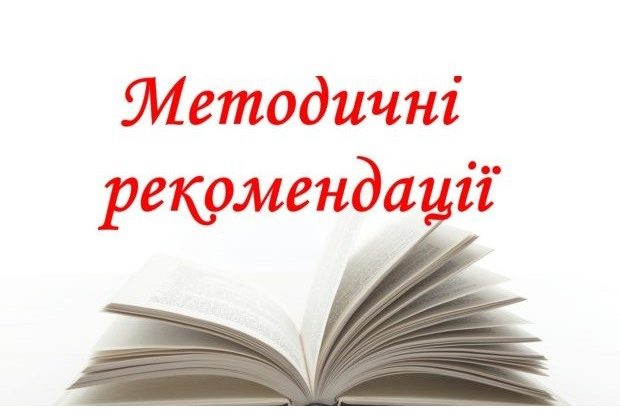 Методичні рекомендації
до Базового компоненту дошкільної освіти
(Державного стандарту дошкільної освіти)
Лист МОН № 1/9-148 від 16.03.21 року
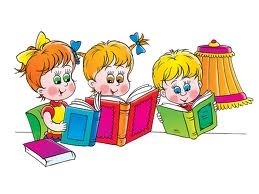 Лист МОН від 09.08.2021 № 1/9-404 “Про переліки навчальної літератури та навчальних програм, рекомендованих Міністерством освіти і науки України для використання в освітньому процесі закладів освіти у 2021/2022 навчальному році”
Освітня програма — обов’язковий документ ЗДО. 
Педагогічні колективи мають право обирати для використання в роботі чинні освітні програми, перелік та особливості реалізації яких обговорює та схвалює педагогічна рада закладу дошкільної освіти.

Освітня програма: складати чи ні
Запитання від читачів: «Вимагають, щоб усі дитячі садки склали власні освітні програми. Чи правомірно це. 

Відповідь: «Складати освітню програму — це право закладу, а не обов’язок. Вимога неправомірна»
Освітній процес організовуємо за програмами, рекомендованими МОН». Інформація про нихрозміщена за посиланням (https://goo.gl/17YmaJ). 
Програму розвитку закладу, план роботи на рік маємо. 

СВІТЛАНА НЕРЯНОВА,
начальник відділу дошкільної освіти Міністерства освіти і науки України
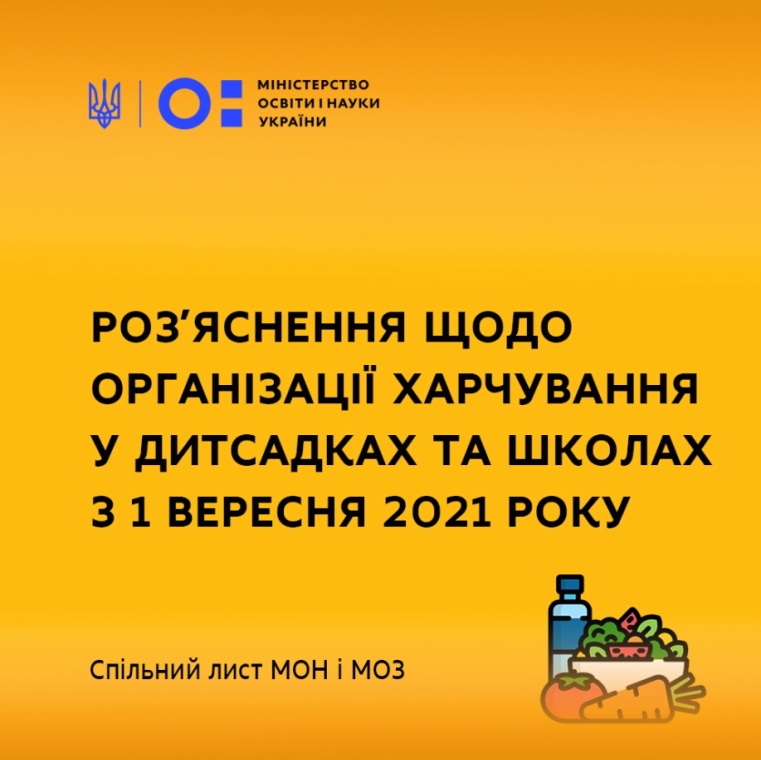 КАБІНЕТ МІНІСТРІВ УКРАЇНИ
ПОСТАНОВА
від 24 березня 2021 р. № 305
Про затвердження норм та Порядку організації харчування у закладах освіти та дитячих закладах оздоровлення та відпочинку
Лист МОН та МОЗ України 07.07.2021 № 26-04/19995/2-21
 Щодо окремих питань організації харчування у 2021-2022 роках
Лист МОЗ України від 22.06.2021 № 26-04/18273/2-21 
Щодо дотримання норм харчування в за
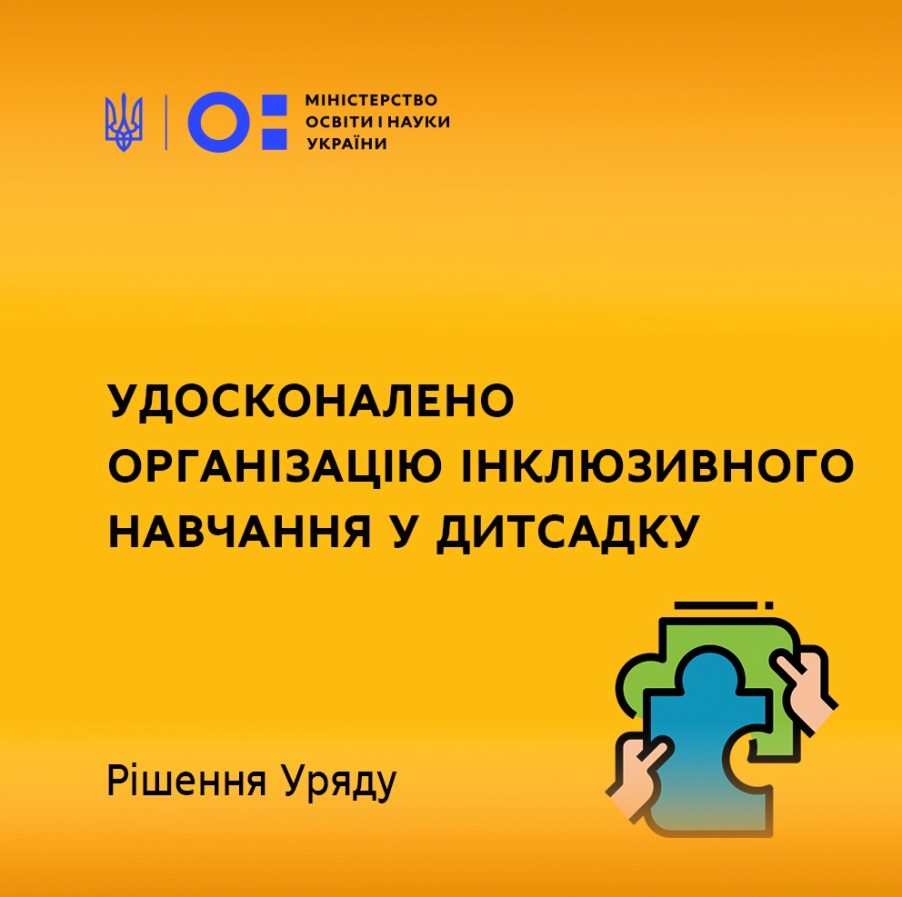 КАБІНЕТ МІНІСТРІВ УКРАЇНИ
ПОСТАНОВА 
від 28 липня 2021 р. № 769
Про внесення змін до постанови Кабінету Міністрів України від 10 квітня 2019 р. № 530“Про затвердження Порядку організації діяльності інклюзивних груп у закладах дошкільної освіти”
«Порядок реагування на випадки булінгу (цькування)»та «Порядок застосування заходів виховного впливу», 
затверджені наказомМіністерства освіти і науки України від 28.12.2019 № 1646 та зареєстрованів Міністерстві юстиції України 03 лютого 2020 за № 11/34394.
Для ефективної роботи з даного питання можна скористатисяматеріалами спеціальної рубрики: «Корисні посилання щодо темиантибулінгу», яка розміщена на офіційному сайті Міністерства освіти інауки України (https://mon.gov.ua/ua/osvita/zagalna-serednya-osvita/protidiya)
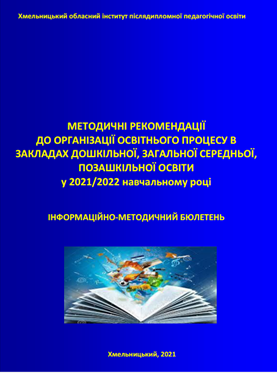 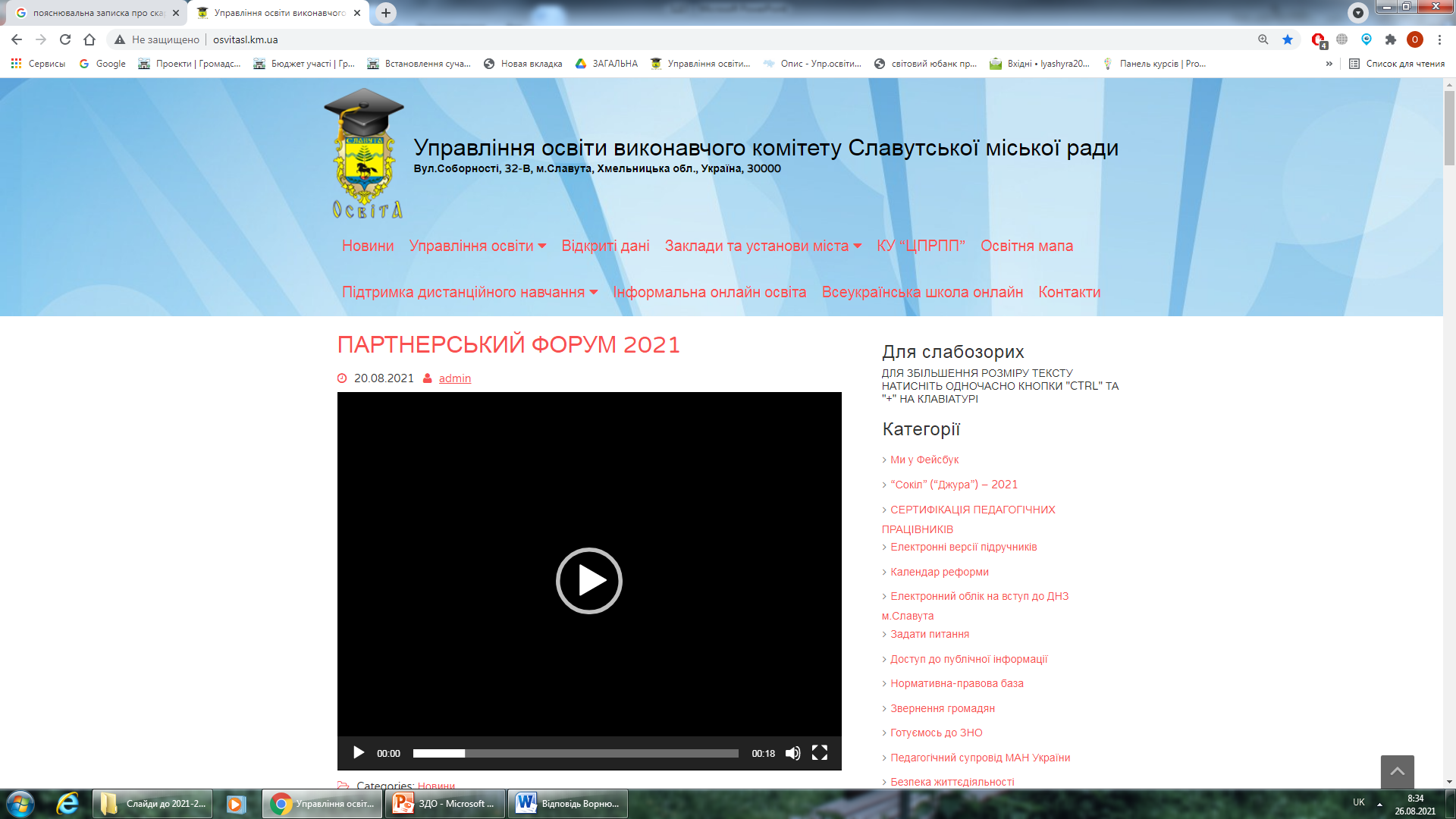 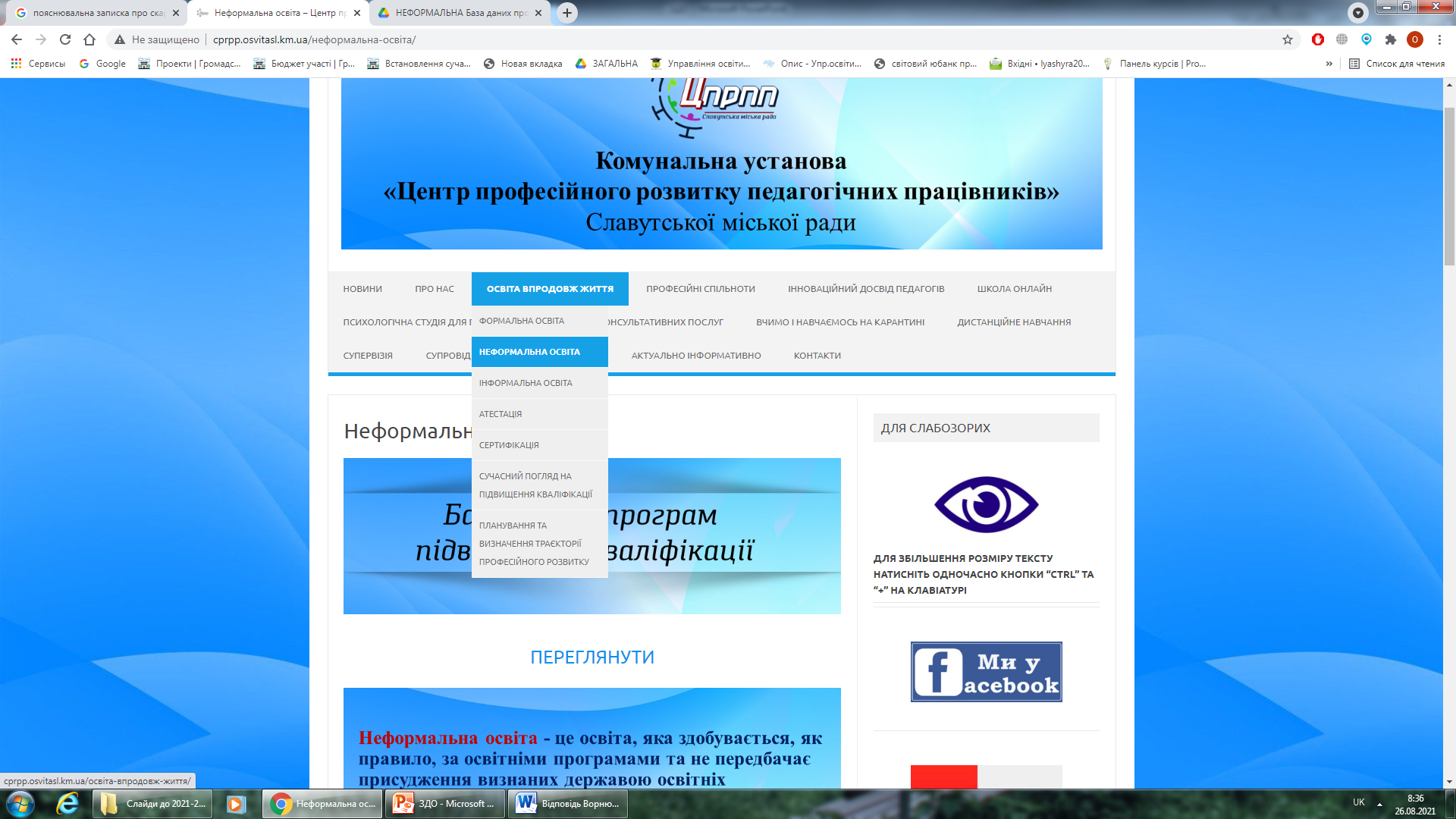 1
2
3
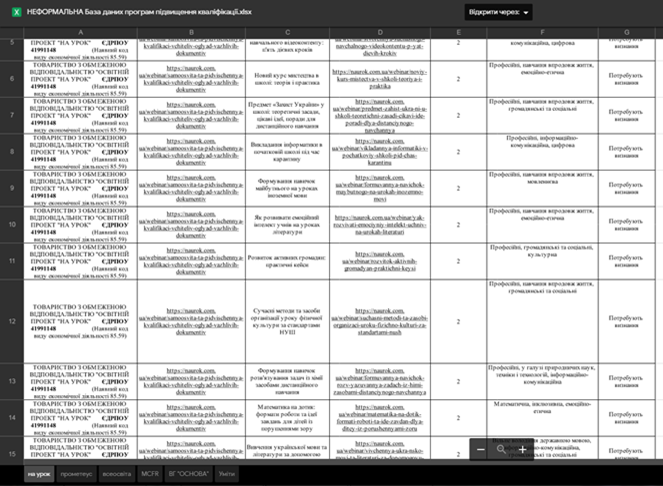 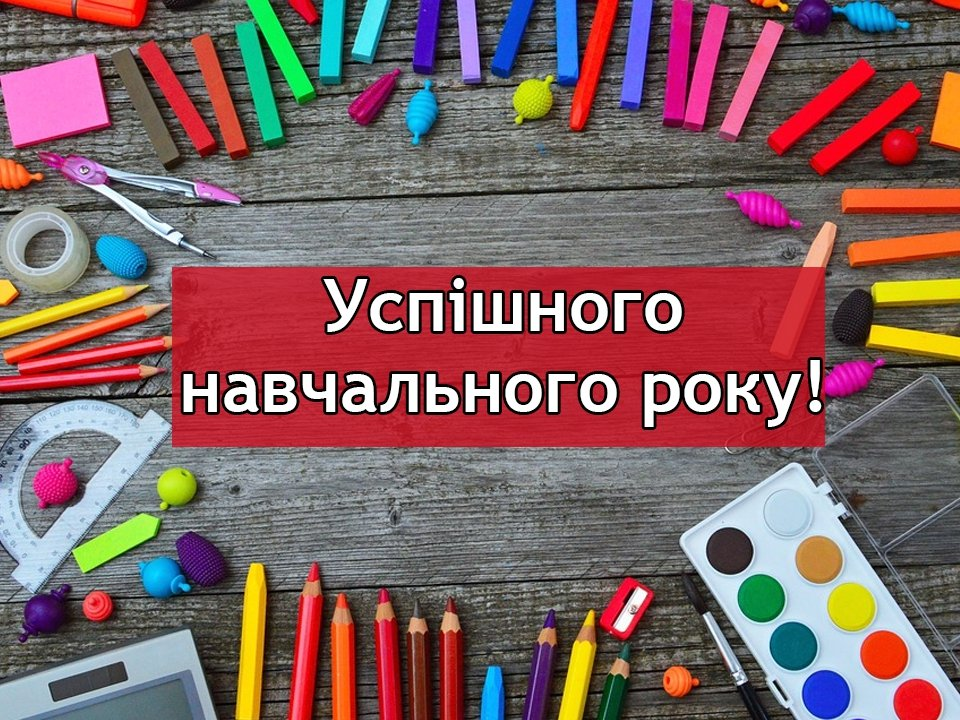